ECIF Supplier Onboarding
End-to-End Process
Partner Facing version
ECIF End-to-End Process + Supplier Onboarding
Microsoft SLA: Request to IO – Up to72 hours 
Microsoft SLA: IO to PO approval – timelines by vary due to supplier response time
Not an approved supplier: Up To 21 days – dependent on supplier response time
PRE-IO
IO APPROVAL
POST-IO
Initiate ECIF Request
1
2
ECIF Supplier is ECIF Supplier?
Yes/No
Verify/Pre-Approve
3
IO Approval
1
ECIF Ops performs quality check. During this check, supplier’s enablement status and SSPA status is reviewed. Note: SSPA status can change at any moment along the process, depending on the expiration date of a particular supplier.
Yes
2
ECIF Ops sends SOW for Signatures via DocuSign: SLA dependent on Supplier and Microsoft signatories response time as well as requestor respond time in case of compliance issues
Supplier Onboarding
No
There are potentially 4 requirements an ECIF Supplier must have to be enabled -  3 are supplier dependent:
Payment Central
Security and Privacy Assurance (SSPA)
RFP Procurement Rate Card
PO is initiated by ECIF Ops: SLA 3 days
3
PO is signed by MS FTE
4
ECIF Supplier can begin work
5
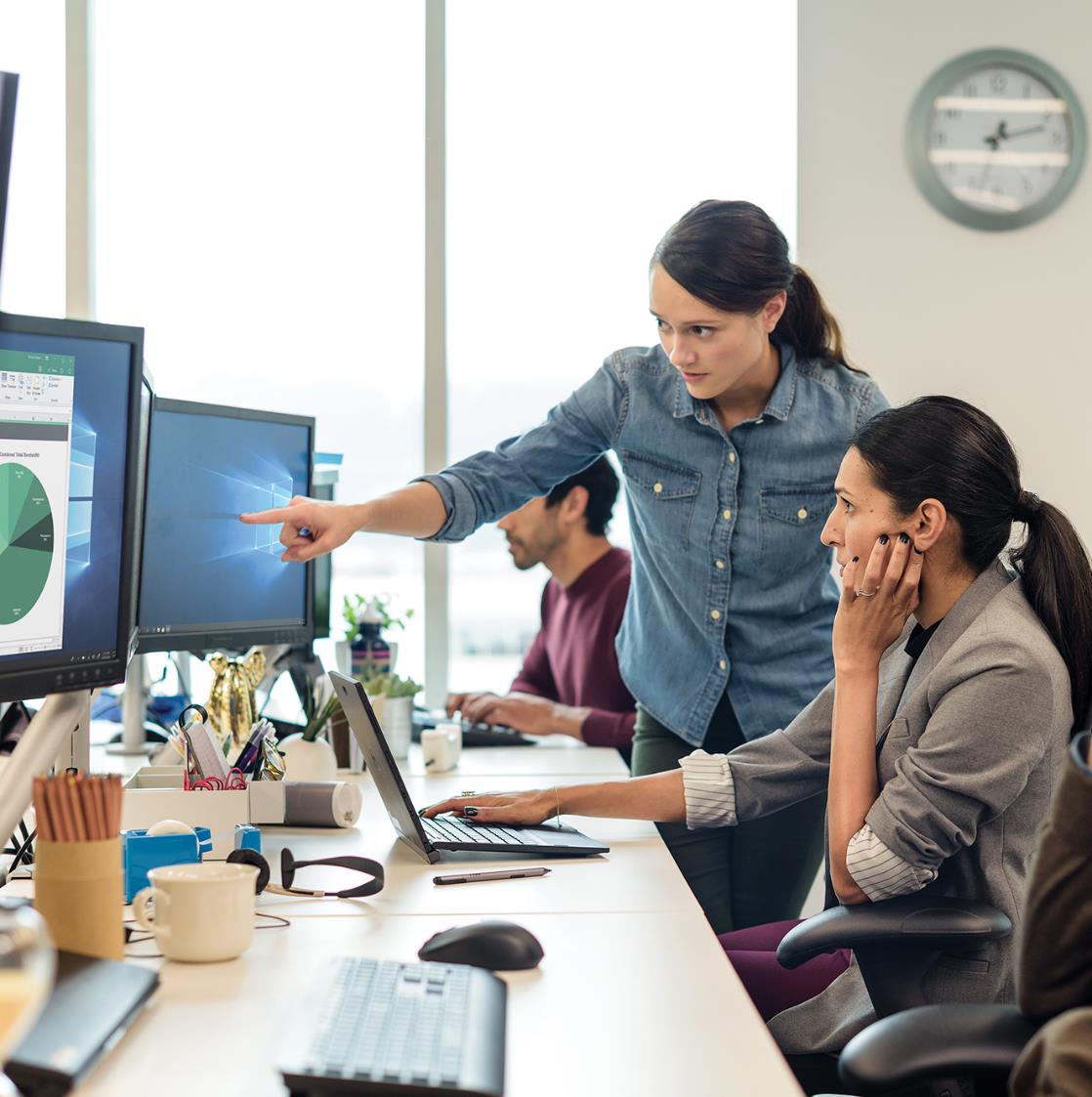 ECIF Supplier Enablement
Enabled partners can do business with Microsoft as an approved Supplier by meeting these requirements:
Supplier needs to comply with the Microsoft Supplier Code of Conduct
Supplier acknowledges the Supplier Code of Conduct and Microsoft PO Terms & Conditions during the Microsoft Supplier setup process
Supplier can visit Doing Business with Microsoft web site for more details
Microsoft Payment Central (MPC) Overview
What is Payment Central?
Microsoft Payment Central is the centralized onboarding and account maintenance tool for suppliers working with Microsoft globally.
1
What email will send the ECIF Supplier information regarding setting up an account in Payment Central?
microsoft@e-mail.microsoft.com
Where does the ECIF Supplier go to complete their Payment Central activities?
ECIF Suppliers will receive an email from Payment Central to set up an NVA (New Vendor Account) or provide updates to an existing account if appropriate. 
Each email will have its own unique, ECIF Supplier-specific link but ECIF Suppliers can also sign in through the Microsoft Payment Central ECIF Supplier Portal. 
The ECIF Supplier should sign into the portal using the email address in which they received the invitation email. Note: If this email address does not correspond to a Microsoft Account, the ECIF Supplier will need to beset it up as a Microsoft Account. Click “Sign Up Now” at the bottom of the login page to set up your Microsoft Account.  
The ECIF Supplier will have 2 days to initiate all Payment Central activities and 30 days to complete the NVA.
3
2
4
Where can the ECIF Supplier go for Payment Central Support?
Information on how to complete the Payment Central NVA please see the MPC User Manual. 
For support, the ECIF Supplier should first contact their Network/IT administrator if it is a login and/or account set up issue. 
If the admin is unable to resolve the issue, the ECIF Supplier should contact their Area/Country specific Accounts Payable Team.
Supplier Security and Privacy Assurance (SSPA) Program
What is Supplier Security and Privacy Assurance Program (SSPA)?
SSPA is a Microsoft program that addresses the processing of Microsoft Personal and Confidential Information as part of the execution of services to Microsoft. The program sets baseline privacy and security requirements for our global supplier base and drives compliance to these requirements.
1
What email will send the ECIF Supplier information regarding SSPA?
microsoft@aravo.com
Where does the ECIF Supplier go to complete their SSPA activities?
The enrollment starts with establishing a profile that can updated annually
After completing the profile, the ECIF Supplier will be asked to complete a self-attestation against the Microsoft Data Protection Requirements. Additional compliance activity may also be issued. 
Purchasing against this account can only begin once the self-attestation is complete; compliance activity will issue to your company every year on this anniversary date. 
The email will contain a ECIF Supplier specific login link but can also login directly through the Microsoft Supplier Compliance Portal. Note: The ECIF Supplier will have 90 days to complete all SSPA actions.
3
2
4
Where can the ECIF Supplier go for SSPA Support?
As a tool account administrator for your company, the contact in the email can add new users but if that ECIF Supplier individual is not the correct recipient to complete SSPA requirements, they will be provided an option to reset a user password or username. 
For support around how to complete the SSPA questionnaire, please refer to the SSPA Program Guide.
For additional support, the ECIF Supplier can reach out to their ECIF Supplier Development Manager (PDM) or contact the following aliases sspasupp@microsoft.com or mwvbe@microsoft.com.
RFP Procurement Rate Card Overview
What is the Request for Proposal (RFP)?
Procurement's Request for Proposal (RFP) evaluates the ECIF Supplier's capabilities to deliver technical services across multiple Microsoft technology stacks and service support infrastructure / implementation. The goal of the RFP is to establish a pool of approved and preferred ECIF suppliers to support Microsoft’s business strategies by understanding items such as rates for different types of services.
1
What email will send the ECIF Supplier information regarding the RFP process?
The email will always be sent directly from the assigned Procurement Engagement Manager (PEM) to the ECIF Supplier.
Where does the ECIF Supplier go to review their RFP Procurement Rate Card activities?
This will be a unique  invitation code that is pre-populated and unique to the ECIF Supplier so the email cannot be forwarded. 
To access the RFP, the ECIF Supplier contact will need to click on the "Redeem Invitation" link in the invitation email. If the ECIF Supplier has done this before, they should check the box ‘I have an existing account’ before clicking ‘Register’ and login using their existing username and password. 
The ECIF Supplier must accept the Access Gate Prerequisites in order to gain access to the portal and update the contact information before any access is granted. Note: All activities must be completed by the ECIF Supplier before the “Response Deadline” or the invitation will expire and the RFP Procurement process will need to be manually initiated again.
3
2
4
Where can the ECIF Supplier go for RFP Procurement Rate Card Support?
For support on how to complete actions in the RFP Procurement Supplier Portal, please refer to the Supplier's Guide to the MS Procurement Portal. For additional support, the ECIF Supplier can reach out to their Procurement Engagement Manager (PEM) and/or their ECIF Supplier Development Manager (PDM) if the PEM is unable to support.
What information does MSFT need from the ECIF Supplier?
Physical Address – What is the physical address of your company in the country in which work is being done? If you do not have a physical address in that country, please provide the address of the office location that will be conducting work in this country.
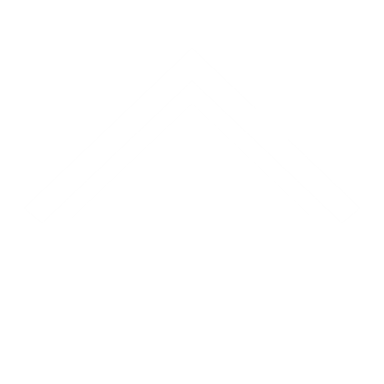 Primary Contact Name – What is the full name of the point of contact who is responsible for managing the relationship with Microsoft from an account management perspective?
Primary Contact email – What is the email address of the individual above?
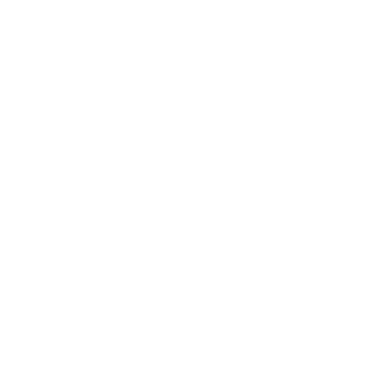 Primary Contact for SSPA Name – What is the full name of the best point of contact from your organization who is best equipped to answer questions around and provide sign-off for security and privacy assurance purposes? 
Primary Contact for SSPA Email – What is the email address of the individual above?
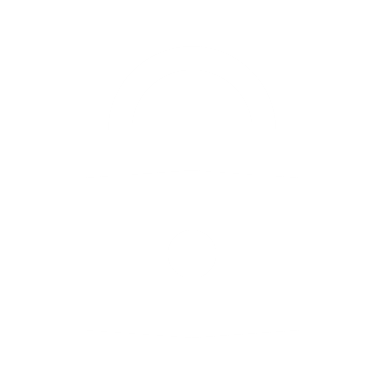 Primary Contact for Rate Card Negotiations Name – What is the full name of the best point of contact from your organization who is best equipped to answer questions around and provide sign-off for negotiating contract rates with Microsoft?  
Primary Contact for Rate Card Negotiations Email – What is the email address of the individual above?
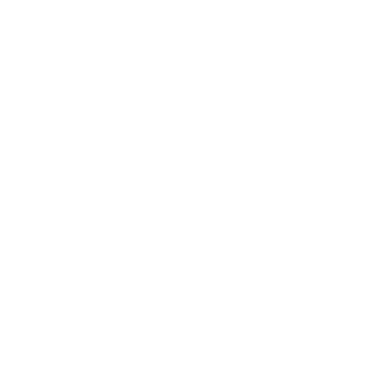 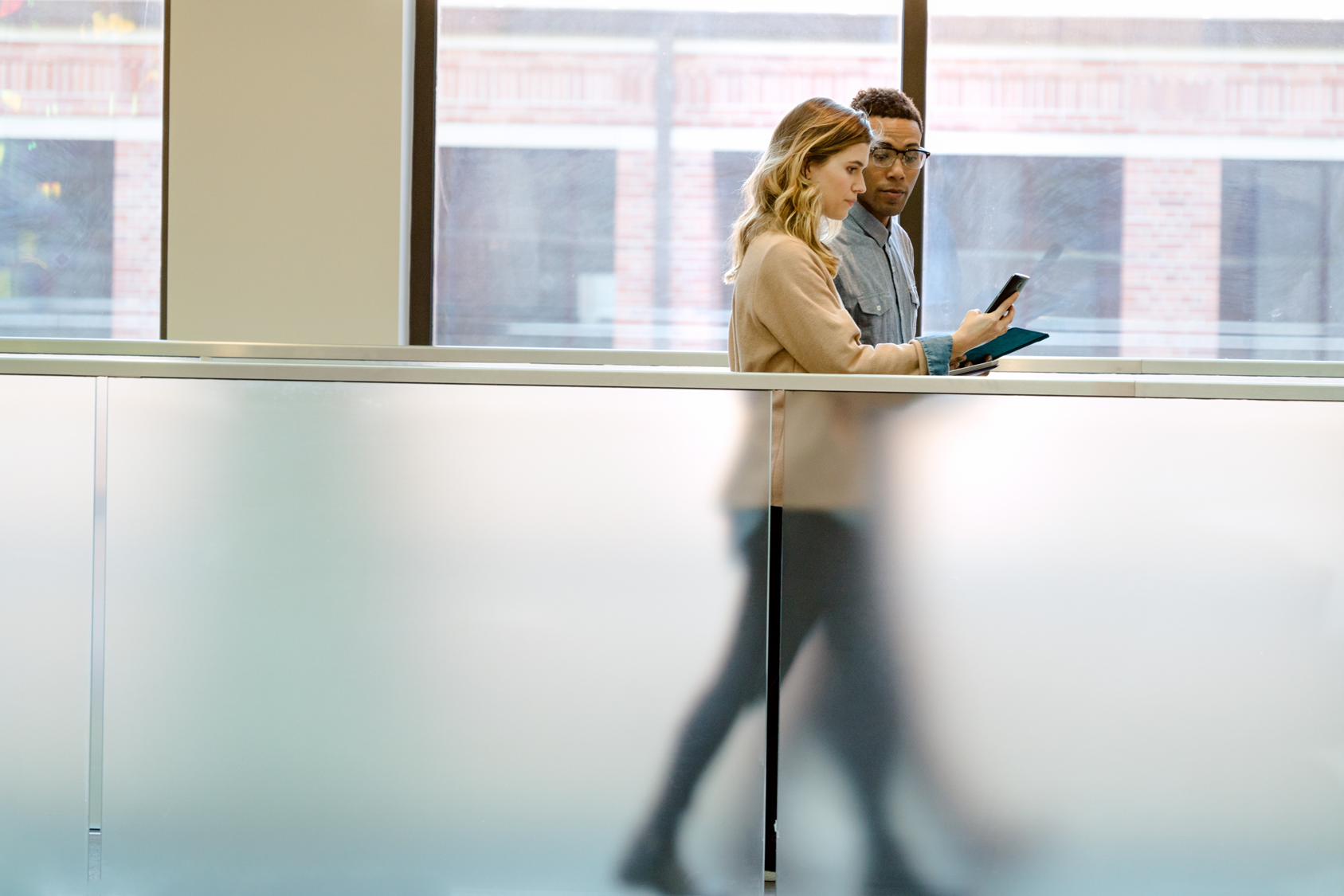 ECIF Supplier Invoicing
The following are the steps for ECIF Suppliers to get paid by invoicing against milestones for the project: 
Invoice is submitted by Supplier upon milestone completion in MSInvoice  
POE request is automatically generated and sent to customer to sign; customer must verify:  
Start Date and Completion Date of the delivered services.  
Confirmation of which milestone(s) have been delivered.  
POE is submitted by customer – authorized eSignature  
POE reviewed by Microsoft and Supplier Invoice approved
Payment is sent to the ECIF Supplier 
Note: Any discrepancies on the POE from customer, must be resolved by the customer and ECIF Supplier